Фізика нафтового і газового пласта
Лекція 
Фізичні властивості природних газів
Стан та параметри газових сумішей.
Густина природних газів
за нормальних умов (тиск Ро.=.0,1013 МПа, температура То = 273 К):


за стандартних умов (тиск Рст.=.0,1013 МПа, температура То = 293 К):
Густину газу за заданих тиску (Р) і температури (Т)
Густину газу за заданих тиску (Р) і температури (Т) можна визначити, використовуючи рівняння стану газу, наприклад, рівняння Клапейрона-Менделеєва:
Відносна густина газу
Відносна густина газу зручна тим, що вона є сталою величиною і не залежить від тиску і температури, якщо нехтувати різницею між коефіцієнтами стисливості газу за нормальних і стандартних умов.
В’язкість природного газу
В’язкість  рідин та газів – це їх властивість чинити опір під час взаємного переміщення шарів.
           За низьких тисків і температур властивості реальних газів наближаються до ідеальних.
Кількісно в’язкість характеризується значенням      , що називається коефіцієнтом динамічної в’язкості газу. 
Зв’язок динамічної і кінематичної в'язкості:
У системі СІ коефіцієнт динамічної в’язкості        вимірюється в Па·с
Залежність динамічної в’язкості газу від тиску і температури
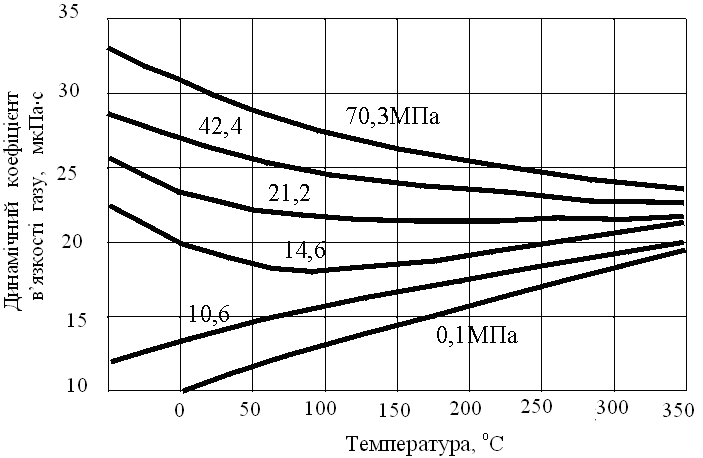 Залежність динамічної вязкості газу від  тиску і температури(а – 0,6; б – 0,7; в – 0,8; г – 0,9; д – 1,0 (відносна густина газу)
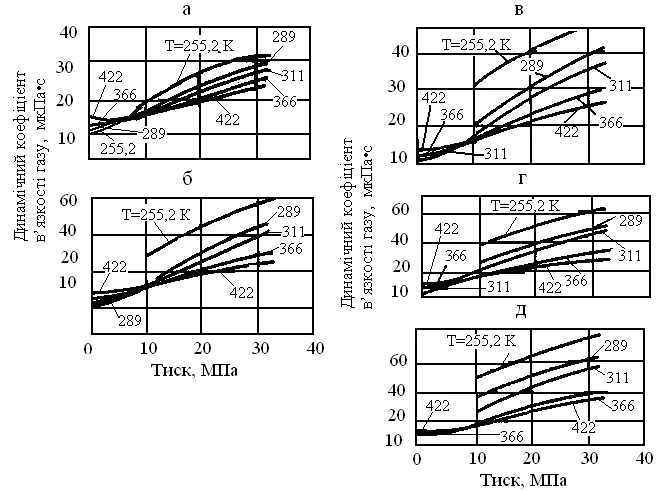 Розчинність газу у нафті
Коефіцієнтом розчинності газу в нафті називається величина, яка характеризує кількість газу, який розчиняється в одиниці об’єму (чи маси) при збільшенні тиску на один Паскаль.
           Коефіцієнт розчинності – величина не постійна. У кожному окремому випадку, для різних нафт і газів він буде різний, і також буде залежати від ступеня відхилення властивостей ідеального газу від реального
Ізотерми розчинності газів
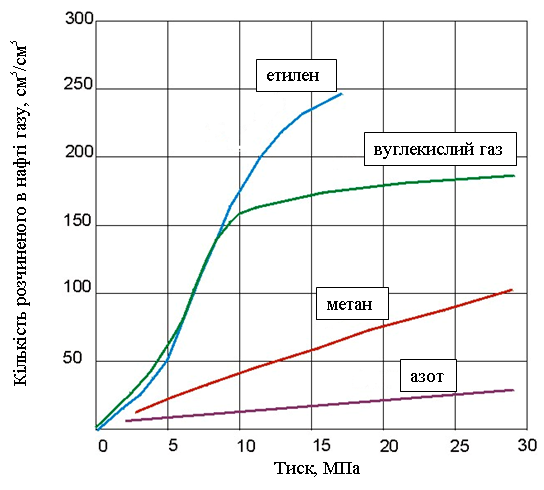 Контактне і диференційне розгазування
Контактними (однократними) називають такі процеси, за яких весь газ, що виділився, контактує з нафтою, тобто утворена газова і рідка фази перебувають у рівновазі і не розділяються до закінчення процесу.
        При диференційному процесі газ, що виділився з нафти, безперервно виводиться із системи, при цьому безперервно змінюється і склад нафтогазової суміші.
Теплоємність газу
Теплоємністю газу (в Дж/К) називається відношення кількості теплоти dQ, поглинутої ним у певному термодинамічному процесі, до приросту температури dt:

      Відношення теплоємності однорідного тіла до його маси називається питомою теплоємністю (Дж/кг·К):
Дроселювання газу
Явище зменшення тиску газового потоку внаслідок проходження його через дросель ( діафрагму, кран, вентиль тощо) без здійснення зовнішньої роботи називається дроселюванням.
Ефект Джоуля-ТомпсонаЕфектом Джоуля-Томпсона називають зміну температури газу при його адіабатному розширенні (дроселюванні)
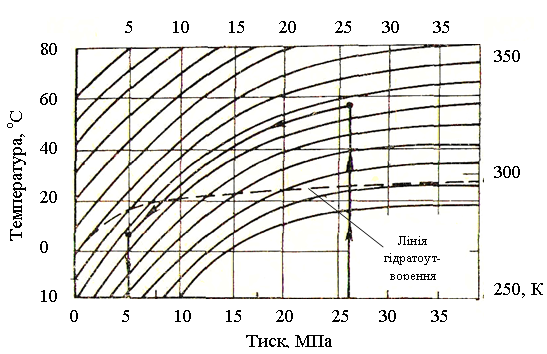 Газогідрати
Гідрати метану можуть бути при тисках від 2·10-8
до 2·103 МПа і температурах від 70 до 350 К (від -203 до + 77 °С).
    Один об’єм води в гідратному стані може зв’язувати від 70 до 300 об’ємів газу. В атмосферних умовах цей лід може горіти. Гідрати утворюються у вигляді двох структур, порожнини яких заповнюються молекулами гідратоутворювачів частково або повністю. 
    У 1-ій структурі 46 молекул води утворюють дві порожнини з внутрішнім діаметром 5,2·10-10 м і шість порожнин з внутрішнім діаметром 5,9·10-10 м;
    У 2-ій структурі 136 молекул води утворюють вісім великих порожнин із внутрішнім діаметром 6,9·10-10 м і шістнадцять малих порожнин із внутрішнім діаметром 4,8·10-10 м.
Газогідрати
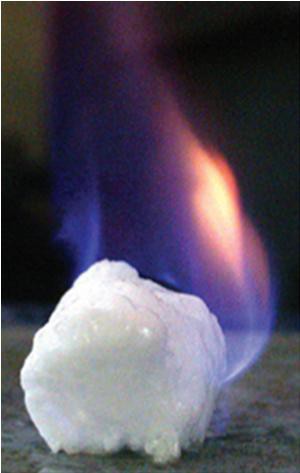 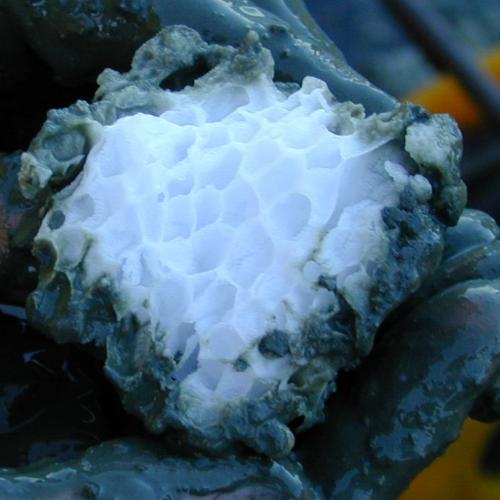 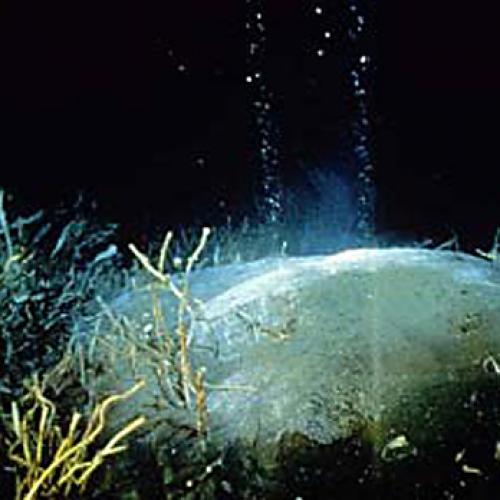 Умови утворення газогідратів
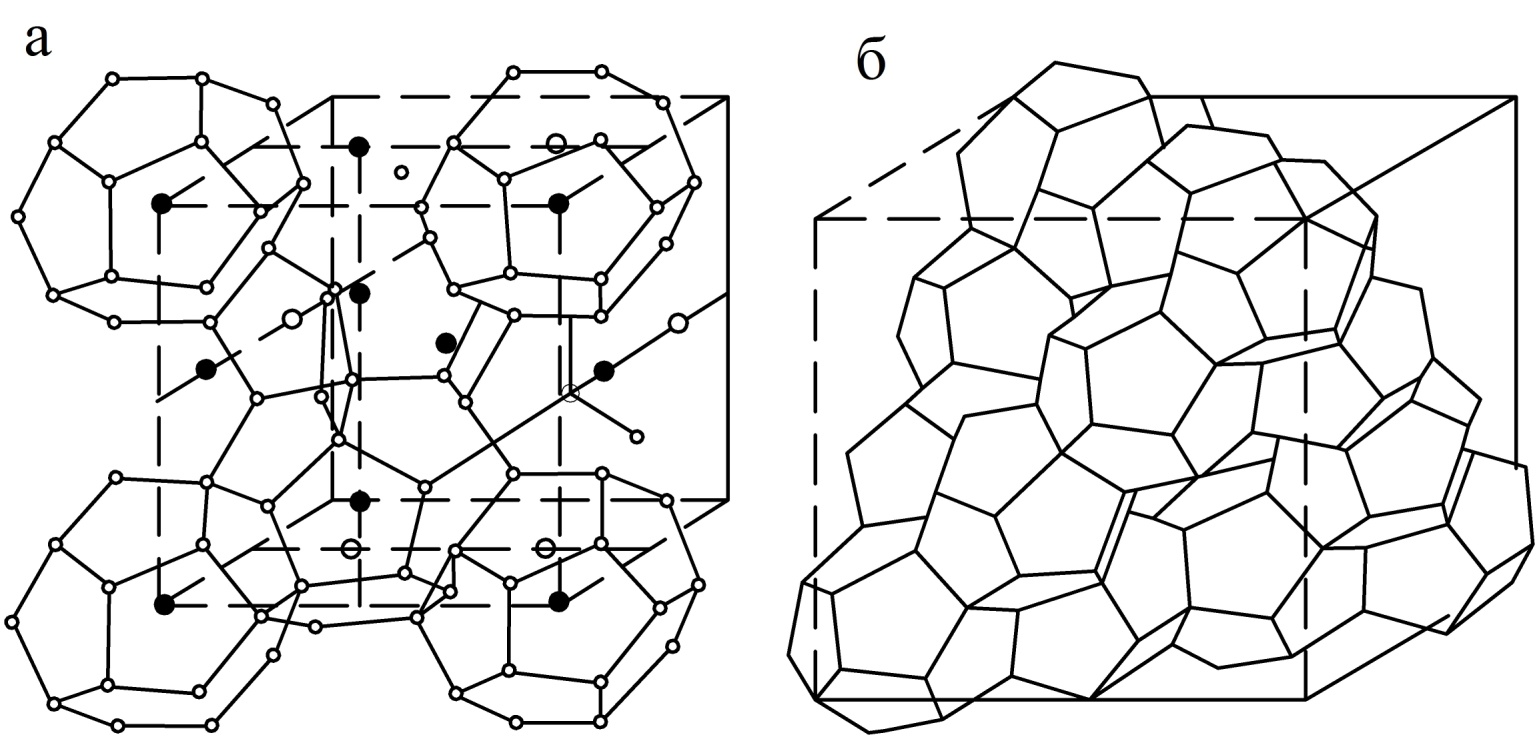 При заповненні восьми порожнин решітки склад гідратів структури 1 виражається формулою 8M·46Н2О або М·5,75Н2О, де М – гідратоутворювач. Якщо заповнюються лише великі порожнини, формула матиме вигляд 6М·46Н2О або М·7,67Н2О. При заповненні восьми порожнин решітки  гідрату склад структури 2 виражають формулою 8М·136Н2О або М17·Н2О.
          Отже, для утворення гідратів необхідними умовами є наявність газу і води та певної температури і тиску одночасно. Утворення газогідратів  обумовлено також густиною газу.
Теплотворна здатність природного газу
Теплотою згорання (теплотворною здатністю) називають кількість тепла, яку виділяє 1 кг або 1 м3 палива під час спалювання. Розмірність теплоти згорання виражається в ккал/кг або ккал/м3.
        Розрізняють вищу і нижчу теплоту згорання палива. Для визначення нижчої теплоти згорання необхідно відняти від вищої теплоти згорання тепло, яке витрачається на випаровування гігроскопічної води. У практичних розрахунках застосовують нижчу теплоту згорання. 
         Для природних газів вона коливається від 7500 до 12000 ккал/м3.
Теплота згорання
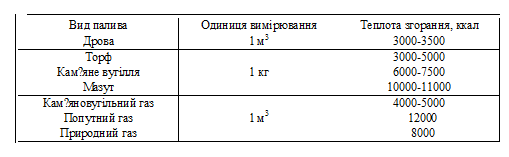 Небезпечні властивості  газу
Чистий метан і етан не отруйні, але за нестачі кисню у повітрі викликають задуху. Гранично допустимою концентрацією для метану є значення 10 мг/л.
Природні гази утворюють вибухонебезпечні суміші з повітрям. 




Lе  n - об’ємний вміст окремих компонентів у газі, %;
                          нижня границя вибуховості окремих компонентів у газі, %;
                  верхня границя вибуховості окремих компонентів у газі, %.